A Game with ARTICLES
A
a
An
an
The
the
[Speaker Notes: Notes for Teacher - < Information for further reference or explanation >
Suggestions: <Ideas/ Images/ Animations / Others – To make better representation of the content >
Source of Multimedia used in this slide -  <Please provide source URL where we find the image and the license agreement>]
The Game Begins...
1. Ram put ___ orange in his bag.
an
2. Geetha is ___doctor.
a
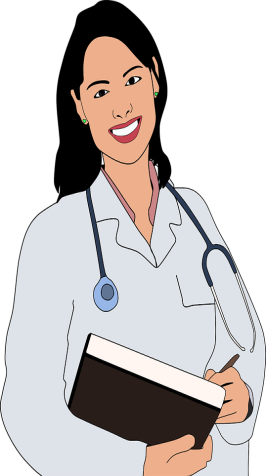 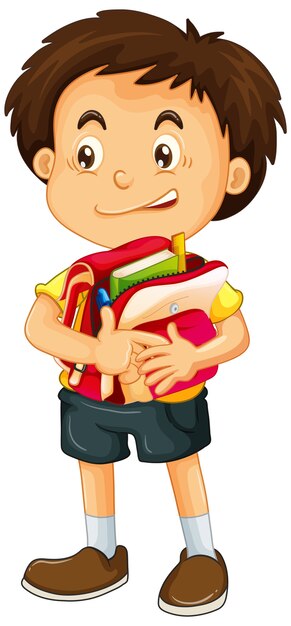 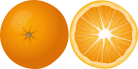 3. I will be ____hour late.
an
4. There is a blue plate on ___ table.
the
12
1
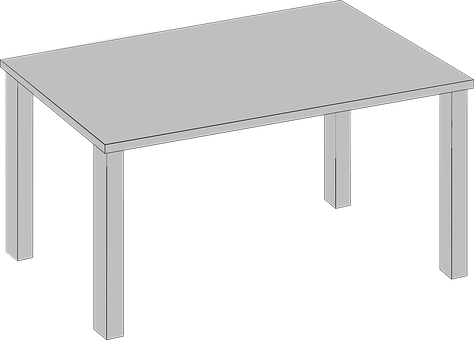 [Speaker Notes: Notes for Teacher - < Information for further reference or explanation >
Suggestions: <Ideas/ Images/ Animations / Others – To make better representation of the content >
Source of Multimedia used in this slide -  
Boy: https://www.freepik.com/free-vector/boy-holding-school-bag_11575520.htm#page=4&query=boy%20bag&position=21&from_view=search 
     (Attribution: brgfx)
Orange: https://pixabay.com/vectors/orange-fruit-food-mandarin-citrus-158258/
Doctor: https://pixabay.com/vectors/cartoon-checkup-clinic-comic-2027771/
Table: https://pixabay.com/vectors/table-furniture-living-room-3d-297193/
Plate, clock: PPT shapes]
The Game Continues...
5. Kevin is ___ good friend.
a
6. Sam is ___ honest man.
an
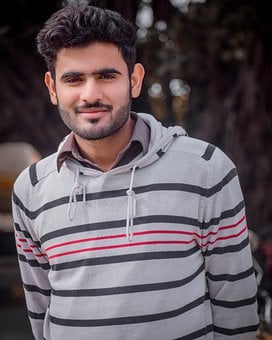 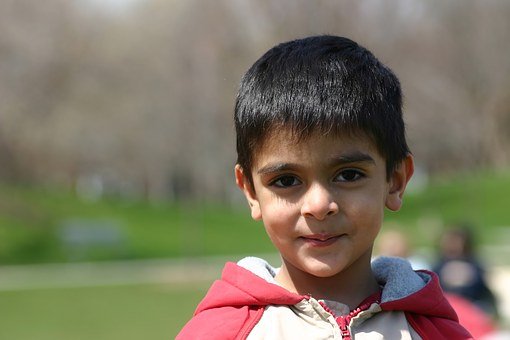 7. ____house is very colourful.
The
8. ____ pink shirt is mine.
The
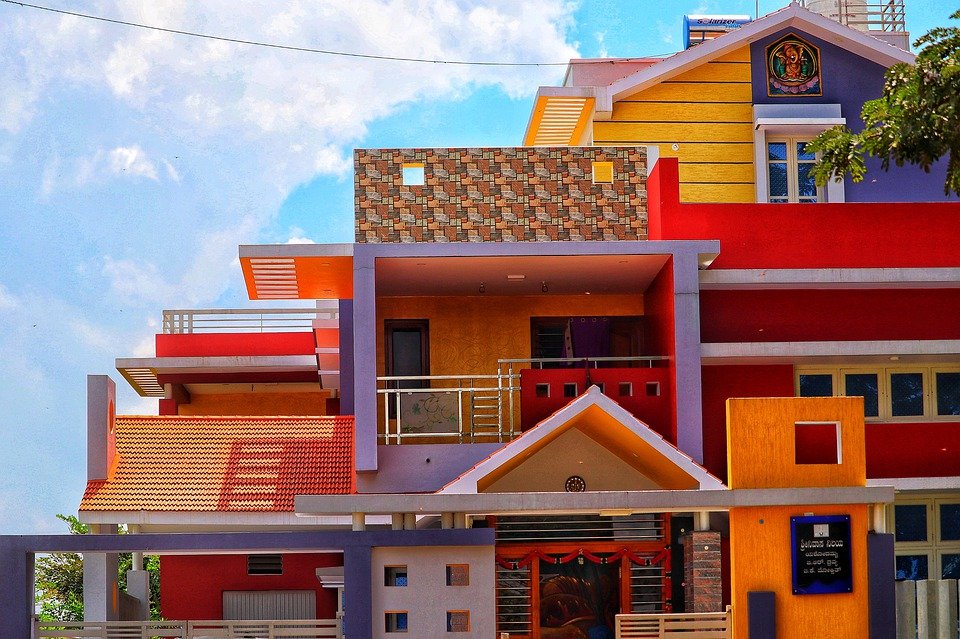 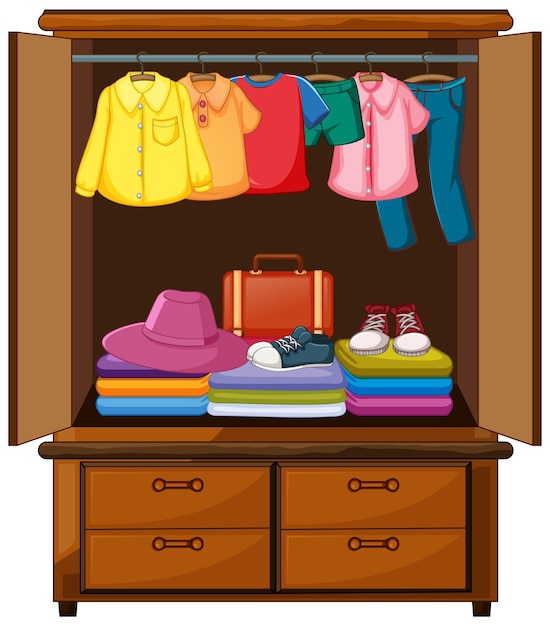 [Speaker Notes: Notes for Teacher - < Information for further reference or explanation >
Suggestions: <Ideas/ Images/ Animations / Others – To make better representation of the content >
Source of Multimedia used in this slide -  
Friend: https://pixabay.com/photos/boy-child-young-cute-smiling-1514820/
Man: https://pixabay.com/photos/indian-man-fashion-men-s-fashion-5882625/
House: https://pixabay.com/photos/house-colored-house-architecture-4800940/
Shirt: https://www.freepik.com/free-vector/clothes-wardrobe_12364823.htm#page=5&query=wardrobe&position=23&from_view=search
     (Attribution: brgfx)]
The Game Continues...
9. I want to eat ___ apple.
an
10. Did you bring ___umbrella?
an
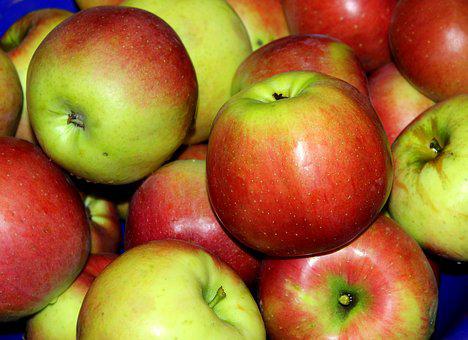 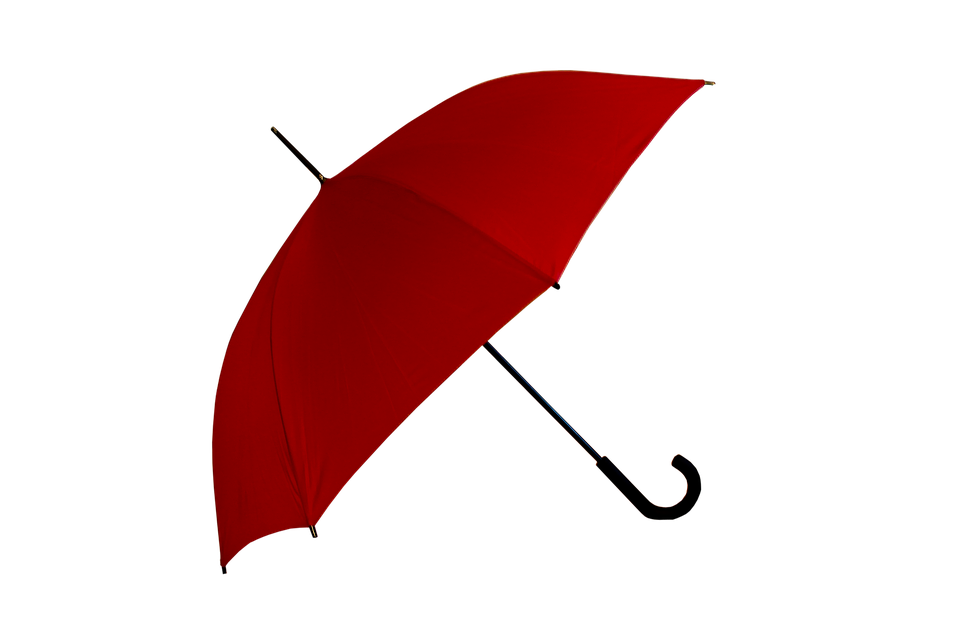 11. Ramu is ___intelligent boy.
an
12. My sister is _ very good dancer.
a
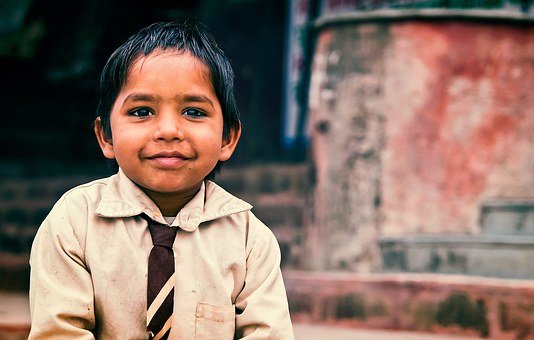 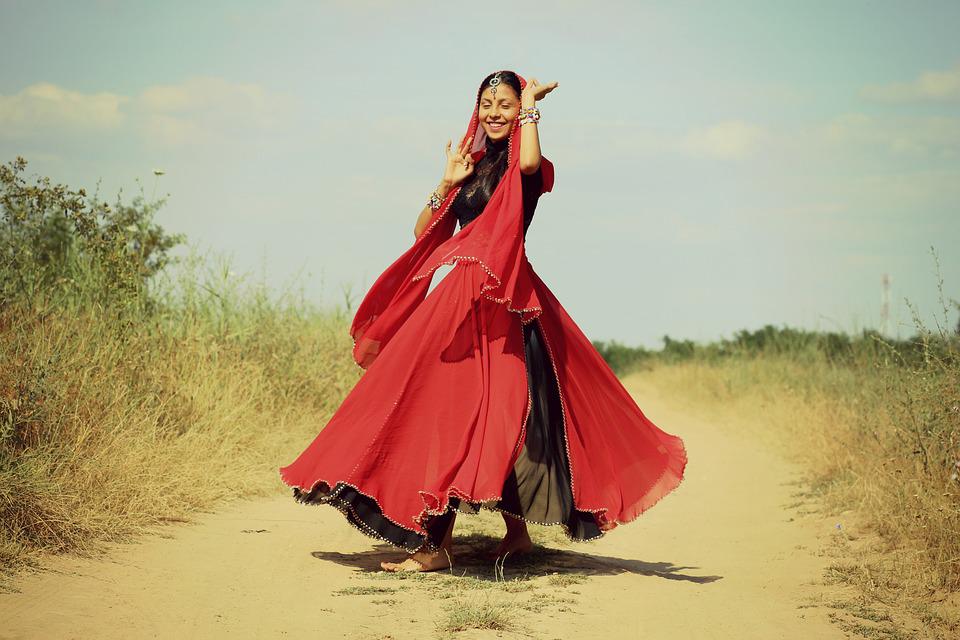 [Speaker Notes: Notes for Teacher - < Information for further reference or explanation >
Suggestions: <Ideas/ Images/ Animations / Others – To make better representation of the content >
Source of Multimedia used in this slide -  
Apple: https://pixabay.com/photos/apples-fruit-autumn-vitamins-3709749/
Umbrella: https://pixabay.com/photos/umbrella-red-weather-249346/
Boy: https://pixabay.com/photos/indian-boy-child-male-asian-1119236/
Sister: https://pixabay.com/photos/girl-indian-dance-red-oriental-1505407/]
The Game Continues...
13. We decided to study for ___ exams.
the
14. Janaki ate all ___ bananas.
the
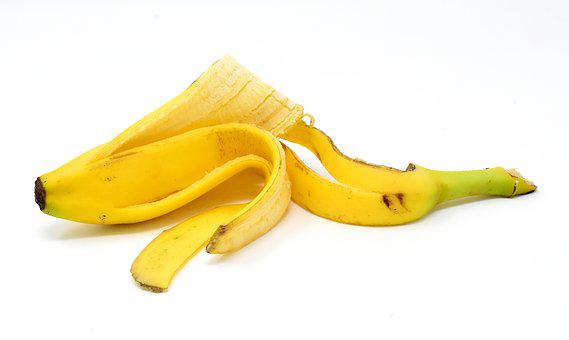 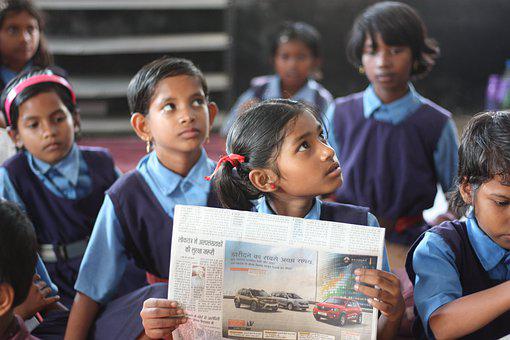 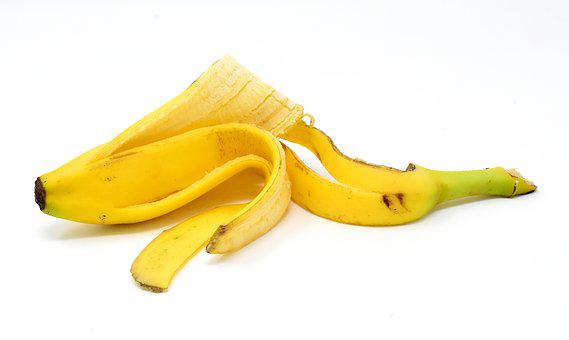 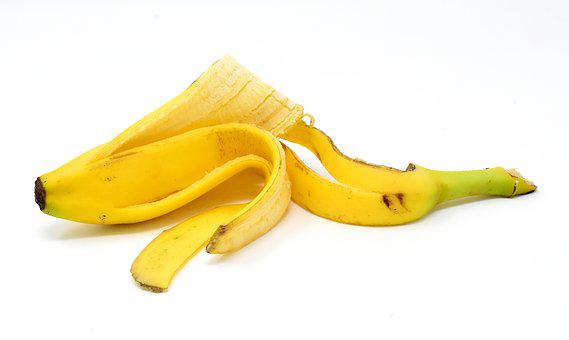 the
16. I like going to ___ park near  
       my house.
15. Vani finished reading  ___ full 
       book in one day.
the
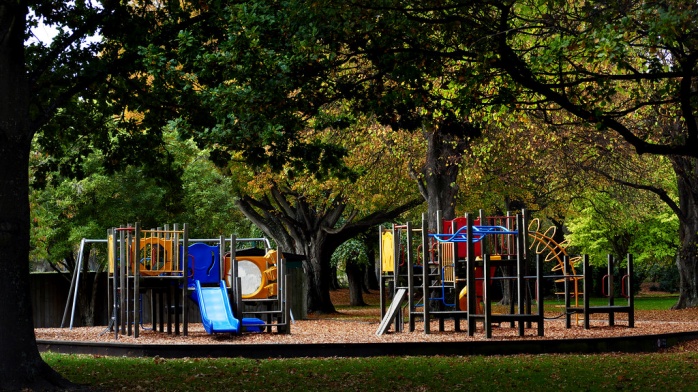 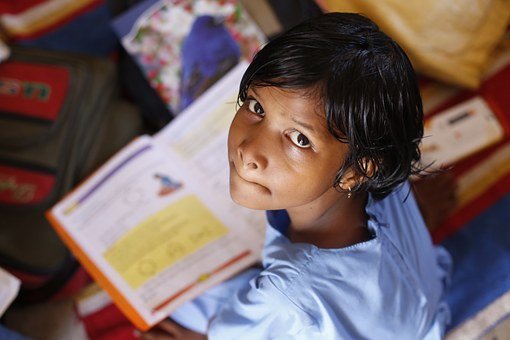 [Speaker Notes: Notes for Teacher - < Information for further reference or explanation >
Suggestions: <Ideas/ Images/ Animations / Others – To make better representation of the content >
Source of Multimedia used in this slide -  
Studying: https://pixabay.com/photos/child-education-learning-school-4637663/
Bananas: https://pixabay.com/photos/banana-peel-fruit-healthy-yellow-3404376/
Book: https://pixabay.com/photos/children-infant-girl-school-306607/
Park: https://www.flickr.com/photos/88123769@N02/34262948212 (Attribution: Bernard Spragg. NZ)]
The Game Continues...
an
17. Give me ___ red pencil.
the
18. Akshay is training to be ___    
      engineer.
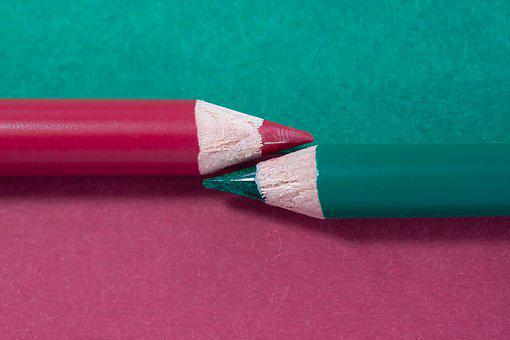 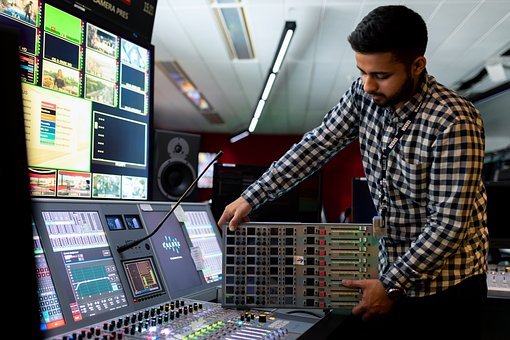 19. I need _ bottle of water.
a
20. We should help ___ poor.
the
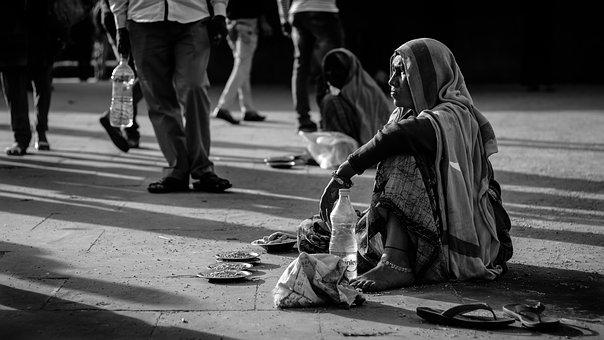 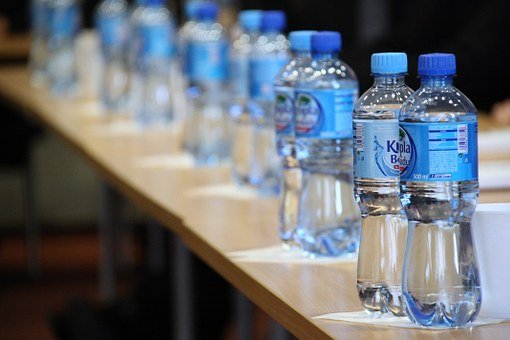 [Speaker Notes: Notes for Teacher - < Information for further reference or explanation >
Suggestions: <Ideas/ Images/ Animations / Others – To make better representation of the content >
Source of Multimedia used in this slide -  
Red pencil: https://pixabay.com/photos/colored-pencil-color-pencil-3985284/
Engineer: https://pixabay.com/photos/engineer-engineering-broadcast-4922423/
Water: https://pixabay.com/photos/water-minerals-bottle-plastic-cap-19659/
Poor: https://pixabay.com/photos/street-beggar-woman-homeless-2248101/]
The Game Continues...
21. I read _ story book yesterday.
a
22. My brother is ___intelligent boy.
an
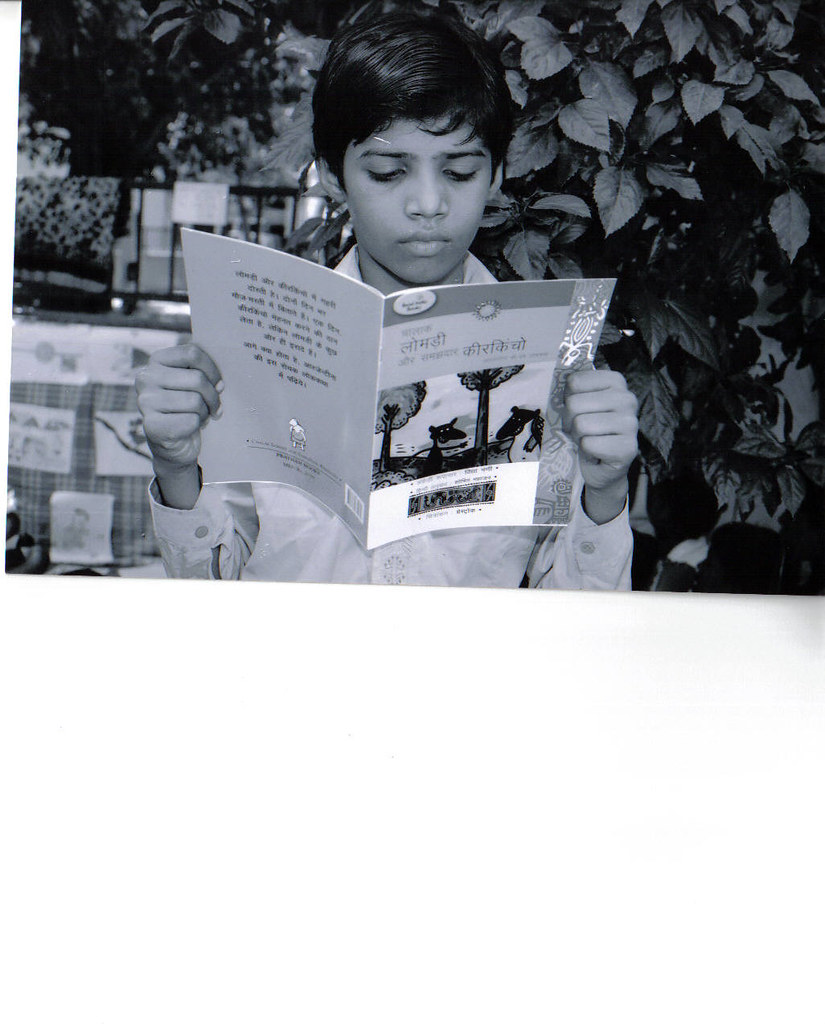 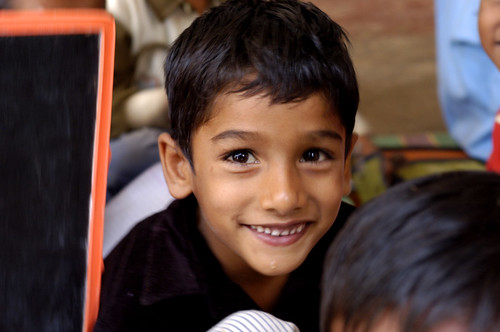 the
the
24. My school has ___ best library.
23. I spent all day in front of ___TV.
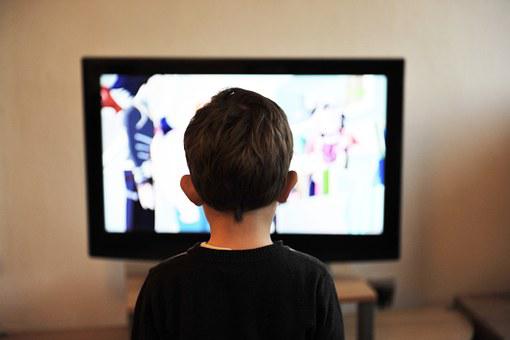 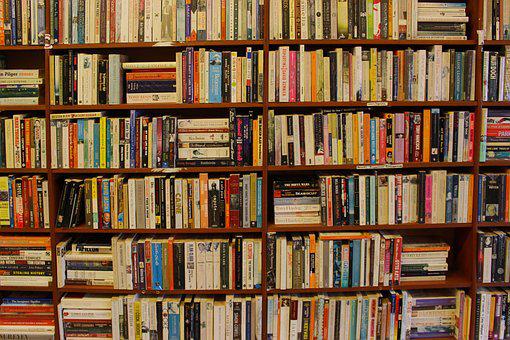 [Speaker Notes: Notes for Teacher - < Information for further reference or explanation >
Suggestions: <Ideas/ Images/ Animations / Others – To make better representation of the content >
Source of Multimedia used in this slide -  
Intelligent: https://www.flickr.com/photos/35026043@N03/3292434700 (Attribution: Pratham Books)
TV: https://pixabay.com/photos/children-tv-child-television-home-403582/
Library: https://pixabay.com/photos/books-bookcase-library-bookshelf-2007660/
Book: https://www.flickr.com/photos/35026043@N03/3364199159 (Attribution: Pratham Books)]
MM INDEX
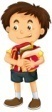 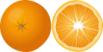 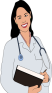 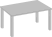 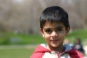 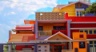 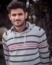 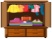 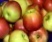 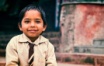 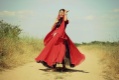 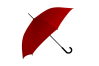 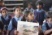 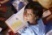 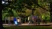 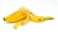 12
1
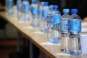 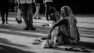 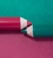 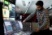 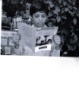 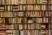 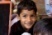 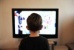 [Speaker Notes: Notes for Teacher - < Information for further reference or explanation >
Suggestions: <Ideas/ Images/ Animations / Others – To make better representation of the content >
Source of Multimedia used in this slide -  <Please provide source URL where we find the image and the license agreement>]